Ничего не говорю. Ничего не вижу. 
Ничего не слышу.
 Это счастливые обезьяны…
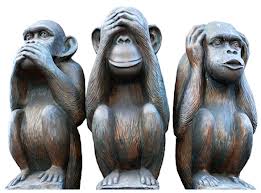 Хочешь быть таким?
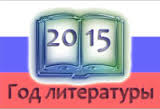 Возьми пример с александра сергеевича…
Я жить хочу, чтоб 
мыслить и страдать…





Читай!   Думай!
          Пиши!
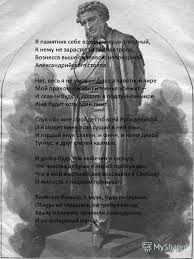 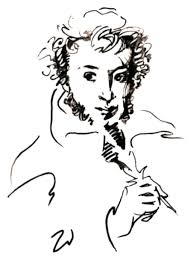 миллион обезьян за миллион лет, стуча на пишущих машинках, могут написать роман «война и мир»…
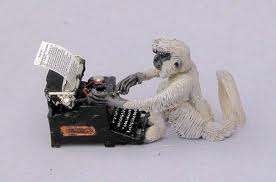 Круто?!
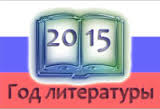 Тебе для этого понадобится гораздо меньше времени
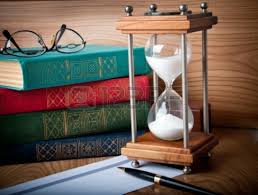 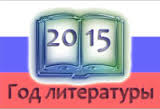 Напиши сочинение!!!